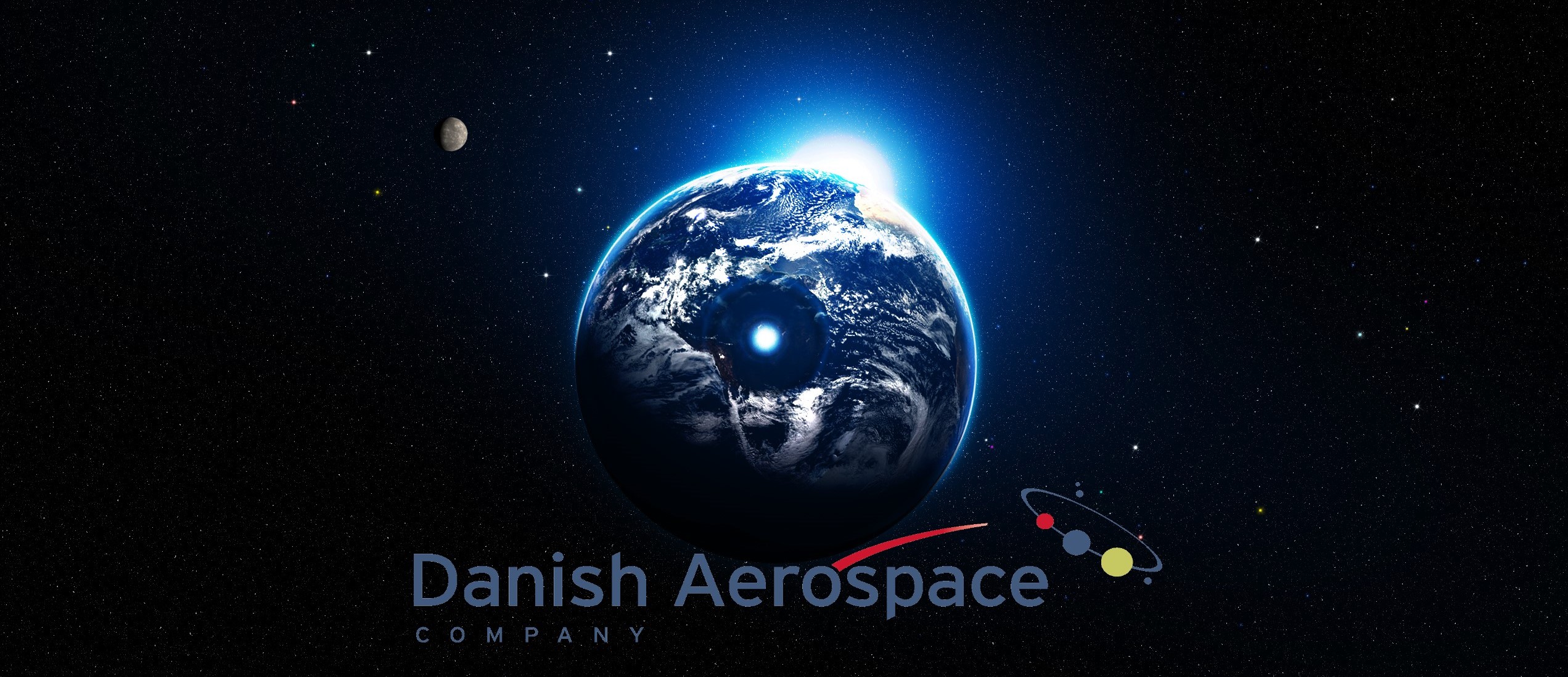 Final Presentation
Welcome
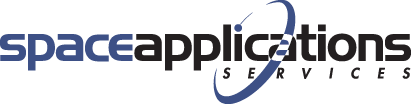 October 24, 2022
1
Agenda
Introductions
Presentation of Build SPOC
Documentation Package Guidelines
Deliverable Documentation
Lessons Learned
Upgrade points for a Flight Model
AOB
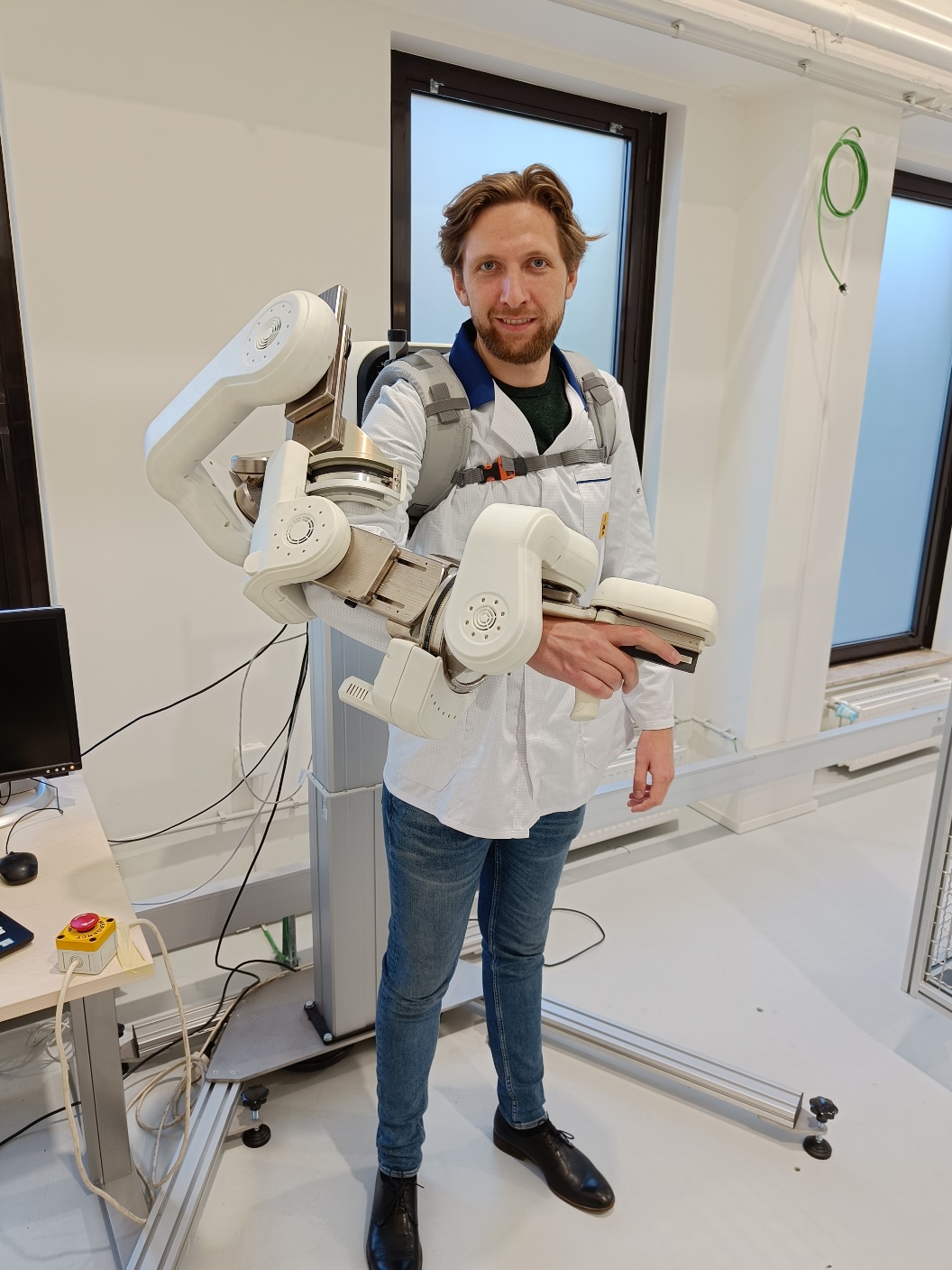 October 24, 2022
2
Presentation of Build HW & SW
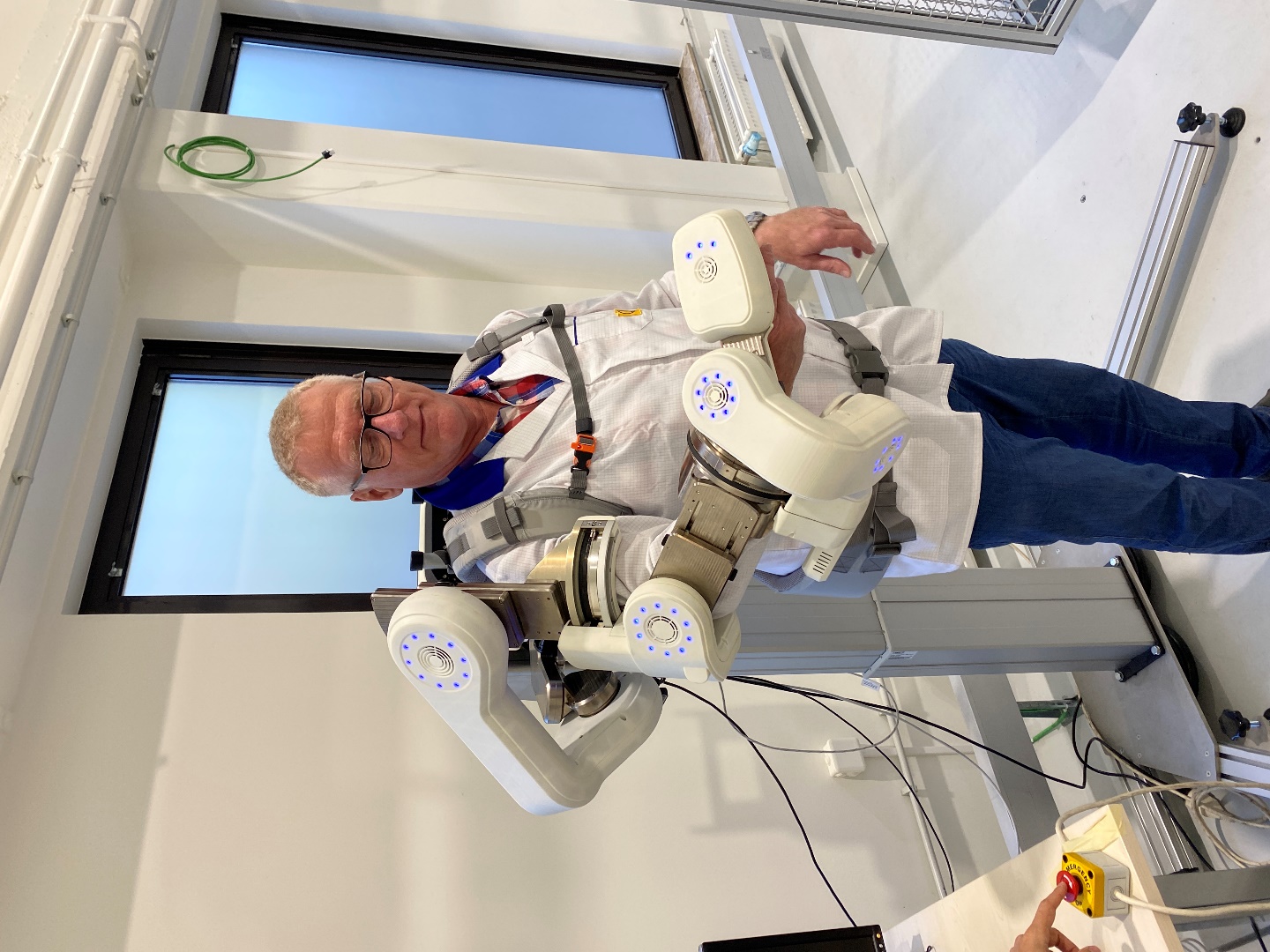 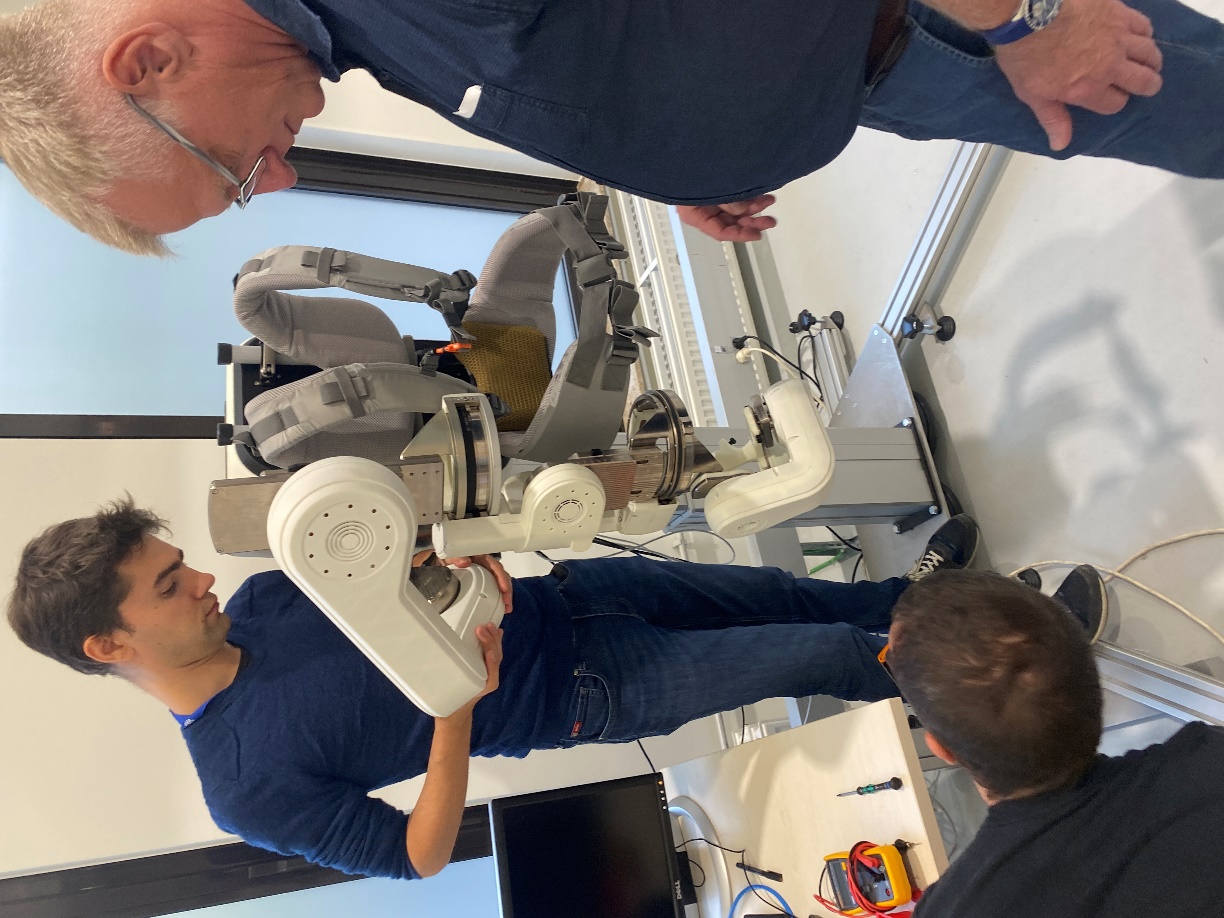 October 24, 2022
3
Deliverable Items List
October 24, 2022
4
Documentation
Documentation folder:


Each folder with dedicated ReadMe:
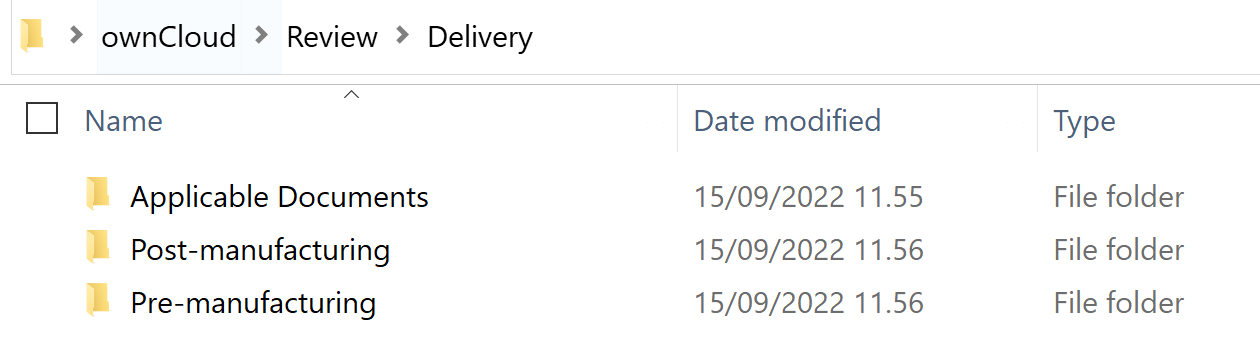 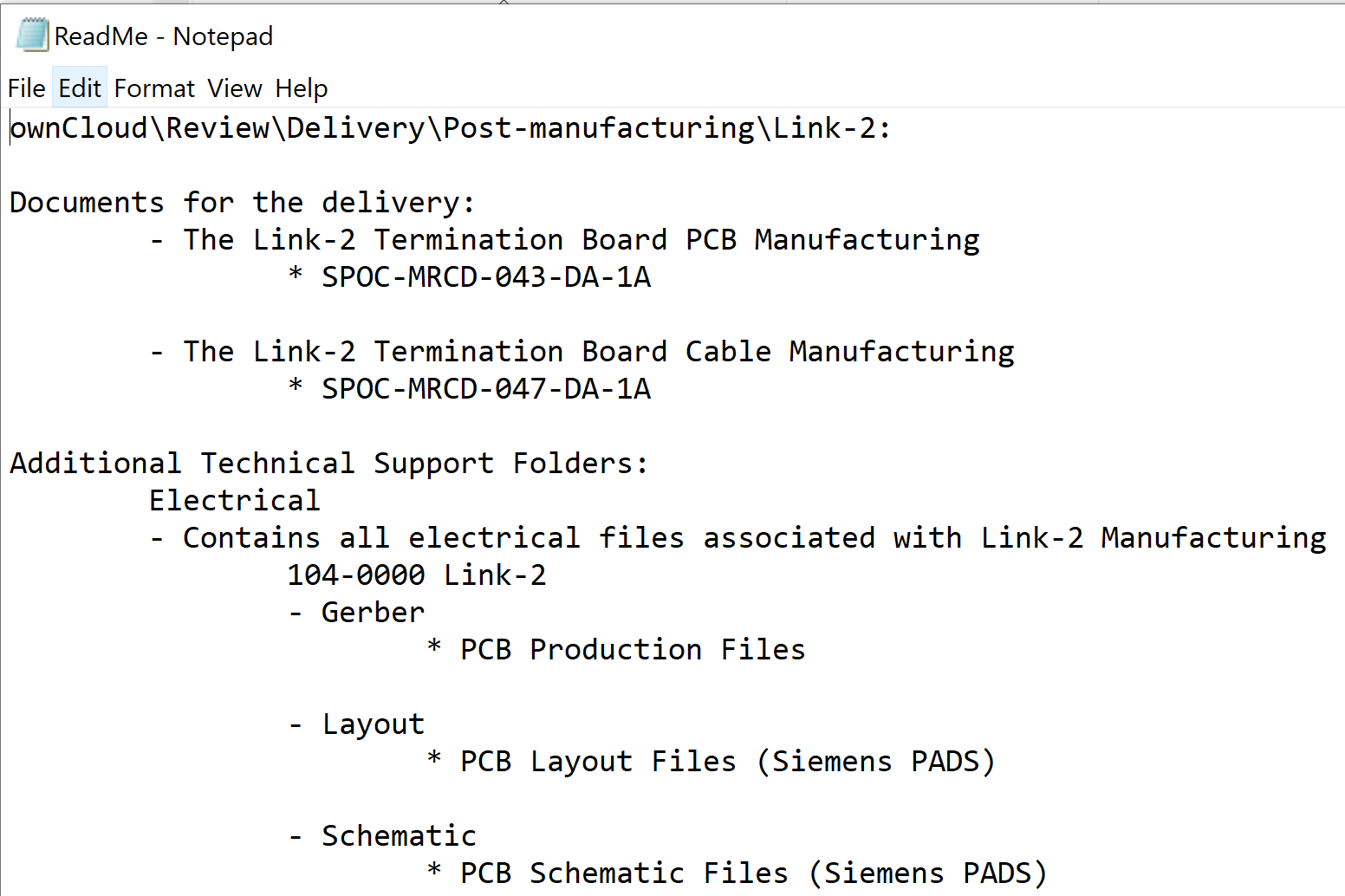 October 24, 2022
5
Documentation Overview (Cont’d)
Design Documents
Manufacturing Documents
Link Design reports
(SPOC-RP-DA)
Non conformance records
(SPOC-NCR-DA)
Electrical Diagrams
(SPOC-DIA-DA / SPOC-E80/E99-DA)
CAD Link Models
Config. Items Data List 
(SPOC-CIDL-DA)
Schematic Diagrams (updt.)
(SPOC-E99-DA)
Cable Manf. Records
(SPOC-MRCD-DA)
Cable Lists
(SPOC-LST-DA)
->
->
Schematics/Layout Chg Log
(SPOC-LOG-DA)
PCB Manf. Records
(SPOC-MRCD-DA)
Electrical Parts List
(SPOC-LST-DA)
->
->
Full CAD Model (Updt.)
Mech. Manf. Records
(SPOC-MRCD-DA)
Assembly Procedures
(SPOC-PRC-DA)
->
->
Post Manufacturing
Pre Manufacturing
October 24, 2022
6
Documentation Overview (Cont’d)
Manufacturing Documents
Design Documents
Software Interface Control Doc
(SPOC-SPE-DA)
Joint SW Release Record 
(SPOC-SRCD-DA)
->
Joint SW Integration Record
(SPOC-IRCD-DA)
Joint SW Config File
(SPOC-SCF-DA)
->
->
SPOC Software User Manual
(SPOC-MAN-DA)
Joint SW Valid. Specifications
(SPOC-TRCD-DA)
Master Software As Built List
(SPOC-ABL-DA)
Joint Calibration Method Desc.
(SPOC-RP-DA)
Firmwar. SourceCode
Master SourceCode
Post Manufacturing
Pre Manufacturing
October 24, 2022
7
Troubleshooting & re-manf. (example #1)
Manufacturing Documents
Sourcing Documents
Config. Items Data List 
(SPOC-CIDL-DA)
Cable Manf. Records
(SPOC-MRCD-DA)
PCB Manf. Records
(SPOC-MRCD-DA)
Electrical Parts List
(SPOC-LST-DA)
Mech. Manf. Records
(SPOC-MRCD-DA)
Full CAD Model (Updt.)
Joint SW Integration Record
(SPOC-IRCD-DA)
PCB Gerber Files
Troubleshooting / Re-Manufacturing example #1
October 24, 2022
8
Upgrade & manf. of SPOC (example #2)
Manufacturing Documents
Sourcing Documents
Schematic Diagrams (updt.)
(SPOC-E99-DA)
Config. Items Data List 
(SPOC-CIDL-DA)
Cable Manf. Records
(SPOC-MRCD-DA)
->
PCB Layouts (updt.)
(SPOC-E80-DA)
PCB Manf. Records (updt.)
(SPOC-MRCD-DA)
Electrical Parts List
(SPOC-LST-DA)
->
->
Full CAD Model (Updt.)
Schematics/Layout Chg Log
(SPOC-LOG-DA)
->
PCB Gerber Files
Legend
Blue: Delivered
Purple: To be created
Upgrade & Manufacturing example #2
October 24, 2022
9
Deliverable Documentation
October 24, 2022
10
Overview of DOC numbers per link
October 24, 2022
11
Identified Tweaks for Operation
Willtec Encoder
Joint 5, Absolute track issue (upon startup, move to end stop), linear track works fine

End Stop Peculiarity 
Joint 1 End Stops tripped by Joint 2 and vice versa
Joint 6 End Stops tripped by Joint 7 and vice versa

Upper Arm Link Adj. (Link 2) 
20 mm saturation zone (small japanese woman zone)

Backpack Casing 
New casing procured, slightly different color due to new production
October 24, 2022
12
Summary of Lessons Learned
Termination Boards provide possible (but difficult disassembly)
Link Adjustment sensors replacements (quality issue)
Netzer absolute encoder version exists now without I/F board
Casing tightness: fine-cutted parts of casing to fit cables
Split version of Link 1 casing could be made, like Link 6
Subcontractor (Steingross) tolerance and quality issues (GM esp.)
Holes for Push button/Hat Stick PCB drilled larger
Various small PCB layout issues lead to manf. changes (MRCD’s)
Faulhaber motor replaced in Joint 5, due to ordered motor defect 
Non-conformance records summarizes issues link by link (NCRs)
October 24, 2022
13
SPOC Upgrade to Flight Model build (EM->FM)
See SPOC-RP-049-DA-1A for the EM to FM differences and further details
Same type connectors & cables
Manufacture flight cable for ISS Power Interface (120VDC) 
Same class mechanical/electrical components to be used
Check for obsolete electronics components
Correct PCB Layouts or re-manufacture with known issues (Based on updated schematics or current PCB Layouts)
Manf. Flight PC boards (IPC Class III/ECSS)
Add input filter for Backpack Power Supply to comply with given ISS Power Interface (120VDC)
Electrical testing of new PC boards (according to test records provided)
Flight PC Boards to be baked, soldered, coated by qualified personnel (ECSS)
Manufacture mechanical items (Updated in CAD model, referenced in manf. records)
Investigate 3D printed casing material (Ultem/other material space approval)
Seek ESA Safety approval for SPOC inflight use
Define proper FMEA analysis for Safety Board and conclude the safety process
EMI testing
Shielding of casing, EMI gaskets
Vibration testing
Off-gass testing
October 24, 2022
14
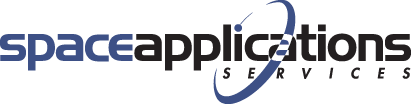 Thank you for your attention!
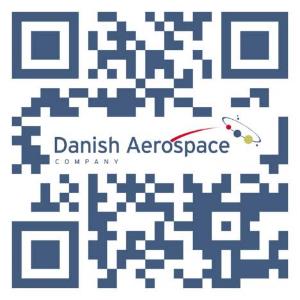 www.danishaerospace.com
October 24, 2022
15